Tehnologija spajanja savremenih materijala
Zavarivanje raznorodnih materijala
Generalno, svi zavareni spojevi predstavljaju spoj raznorodnih materijala: osnovni materijal je valjan, vučen i sl., a šav ima livenu strukturu.
Mogući su zavareni spojevi između različitih vrsta čelika ili različitih legura metala.
Postupci zavarivanja raznorodnih materijala
Postupci zavarivanja topljenjem:
- REL, MIG/MAG, TIG,…

Postupci sa malim uvarom:
- zav.laserom, elektron.snopom,…

Potupci bez topljenja:
- zav.trenjem, eksplozijom, difuziono,…
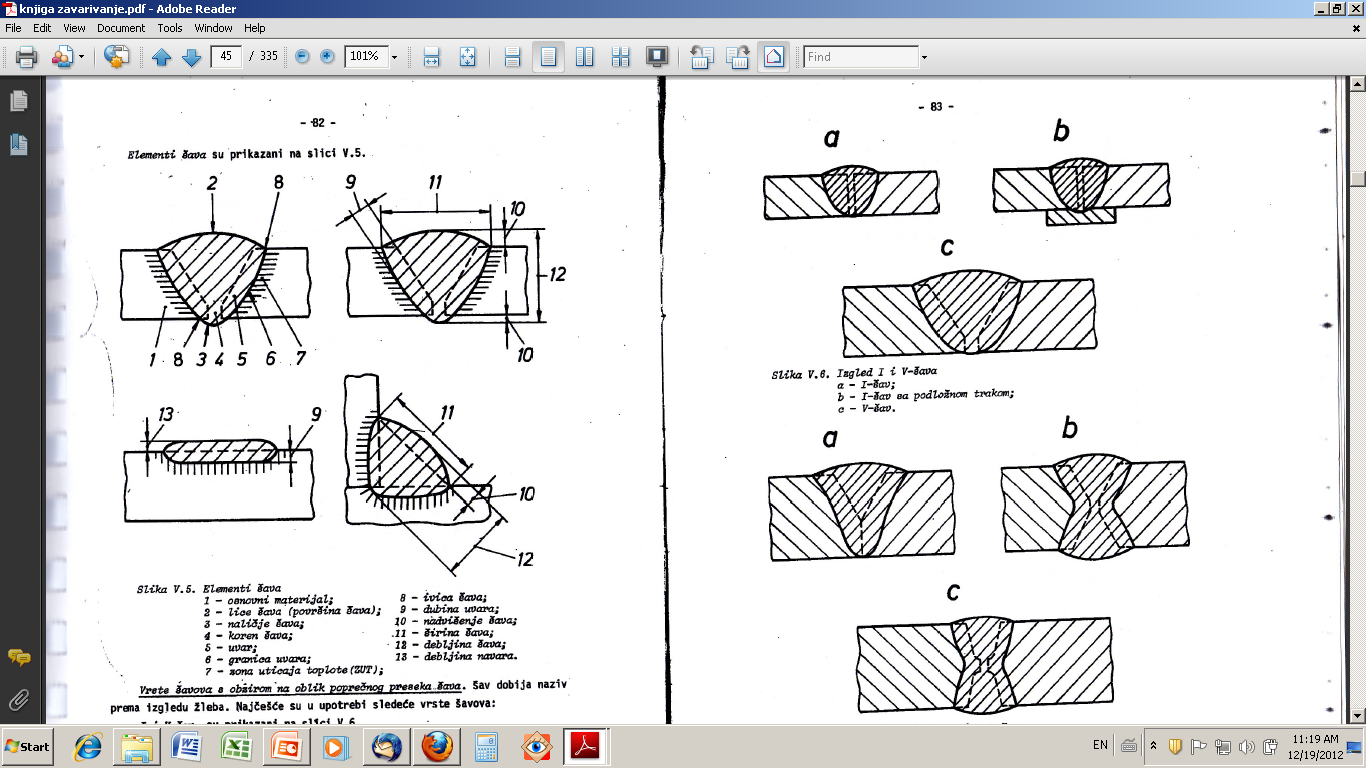 Najpogodniji su postupci sa malim uvarom (oko 5 %) ili postupci bez topljenja.

Uvar kod postupaka sa topljenjem:
REL: 20-25 %
MIG/MAG: 20-40 %
TIG: 20-50 %
Izračunavanje sadržaja elementa X u šavu:

X=fAXA+fBXB+fDMXDM

Gde je:
fA – sadržaj osnovnog materijala A u šavu 
fB - sadržaj osnovnog materijala B u šavu 
fDM - sadržaj dodatnog materijala u šavu 
XA – sadržaj elementa X u osnovnom materijalu A
XB – sadržaj elementa X u osnovnom materijalu B
XDM - sadržaj elementa X u dodatnom materijalu
Nisko/srednjeugljenični čelik +austenitni nerđajući čelik
Nisko/srednjeuglj.č.:

Potrebno predgrevanje 150-400oC (kod sr.ugljen.čelika) - izbegavati
Moguća upotreba austenitnih elektroda (obično se ne koriste za zavarivanje nisko/srednjeuglj.č.-skupe su), jer apsurbuju i rastvaraju vodonik u šavu.
Aust.nerđajući č.:

Izbegavati zagrevanje 450-850oC
Upotreba dodatnog (austenitnog) materijala sa ispod 0,03 % C i dodatkom Ti, V, Ta, Zr, Ni koji imaju viši afinitet prema C od Cr.
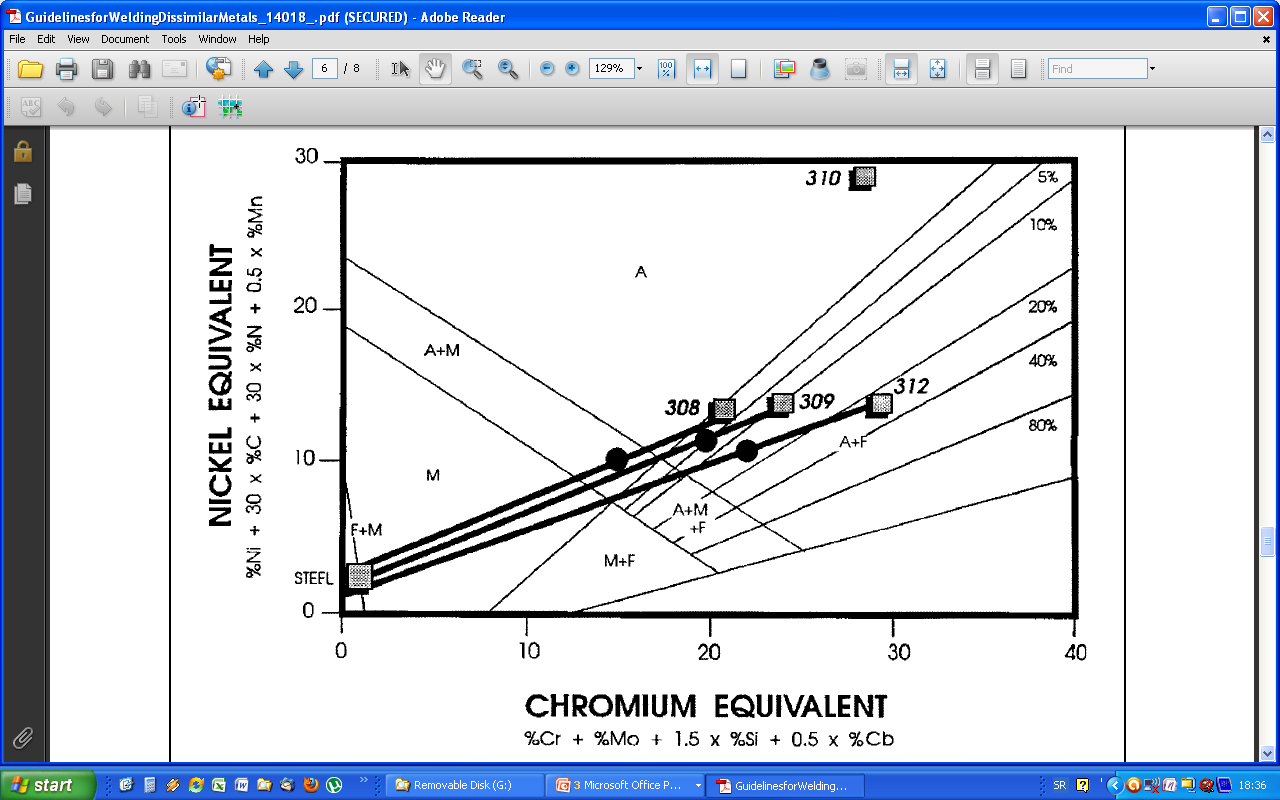 Austenitni nerđajući čelici
Ekvivalent Ni
Izbegavati zbog prisustva martenzita
OK => Važan izbor osnovnog materijala, ako je moguće
Nisko/srednjeugljenični čelik
Ekvivalent Cr
Hvala na pažnji!